ЗАБЫТАЯ   ВОЙНА

       1914-1918г.г.


Презентацию подготовила учитель МБОУ «Бушевецкая ОНШ-детский сад»
		Федорова Лариса Зиновьевна
Пе́рвая мирова́я война́ (28 июля 1914 — 11 ноября 1918) — один из самых широкомасштабных вооружённых конфликтов в      истории человечества.
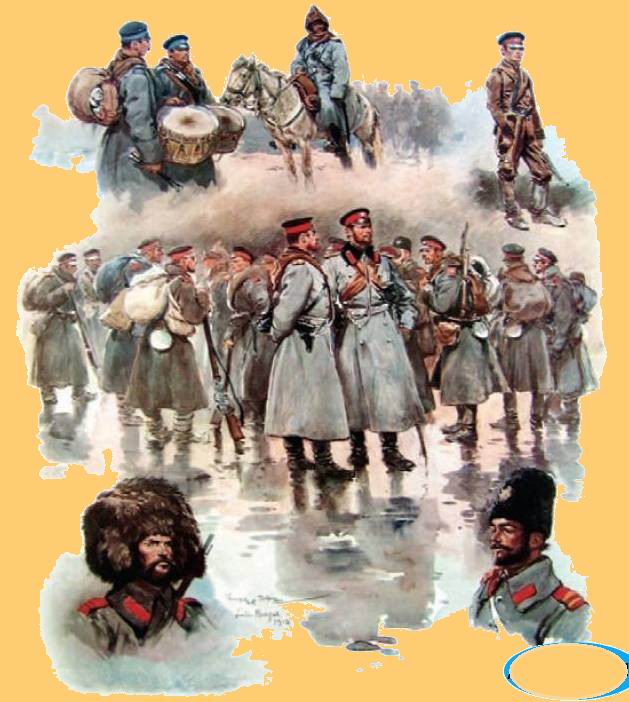 Все ищут и не находят причину, по которой началась война. Их поиски тщетны, причину эту они не найдут. Война началась не по какой-то одной причине, война началась по всем причинам сразу.
— Томас Вудро Вильсон
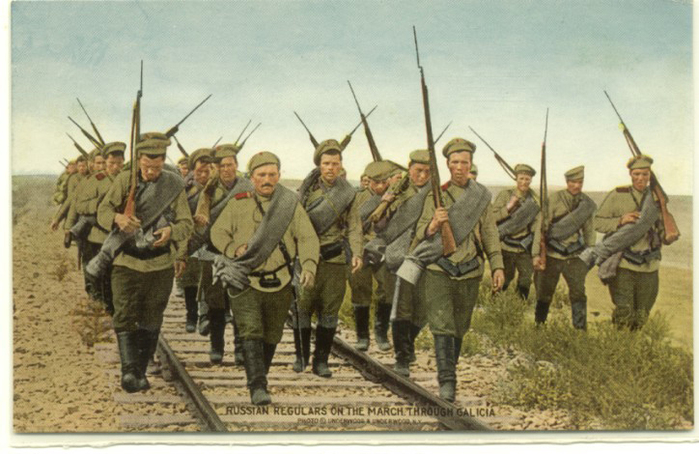 Состояние вооружённых сил к началу войны
Впервые были использованы танки, химическое  оружие,, противогаз, зенитные и противотанковые орудия. Широкое распространение получили самолеты, пулеметы, подводные лодки, торпедные катера.
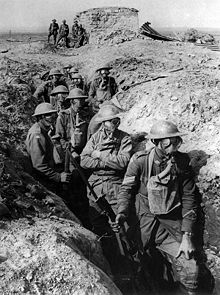 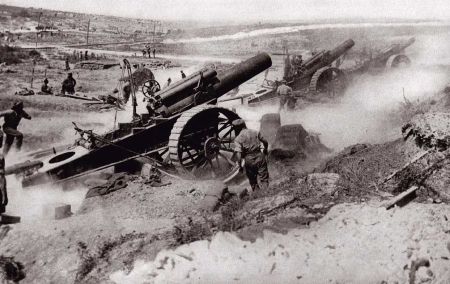 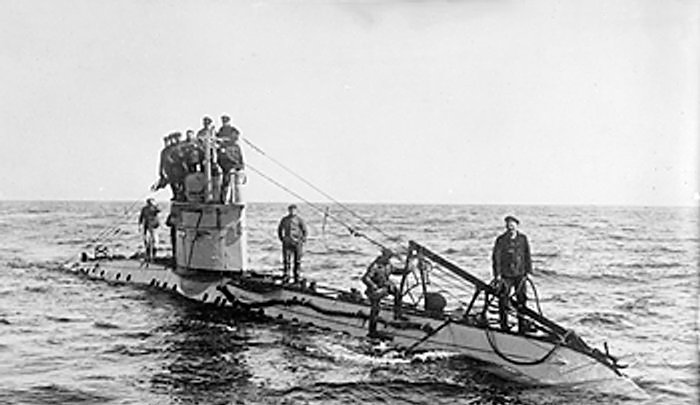 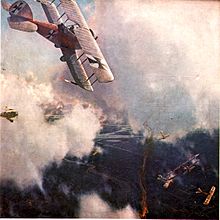 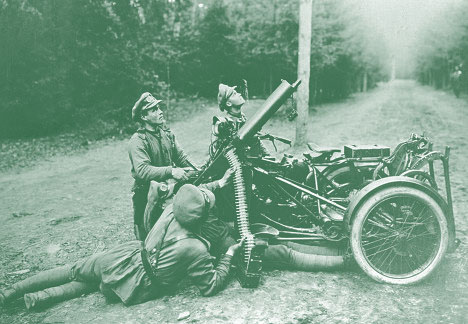 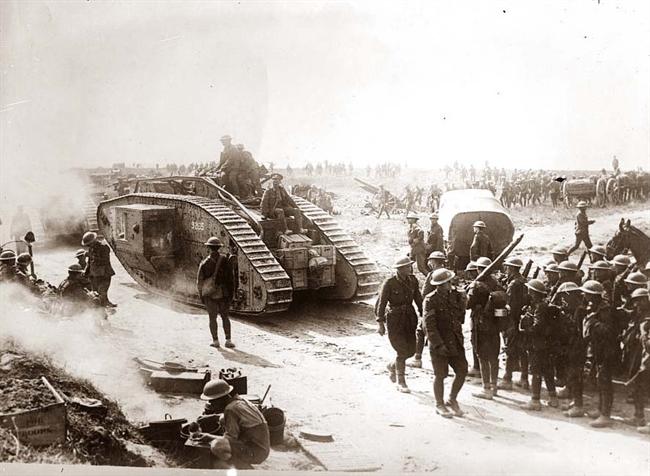 Потери в Первой Мировой войне



Антанта		       Центральные державы


Погибло  5 953 372               Погибло  4 043 397

Ранено    9 723 991               Ранено     8 465 286

Пропало без вести	        Пропало без вести
                 4 000 676                          3 470 138
1 августа объявляется Днём памяти российских воинов погибших в Первой мировой войне 1914—1918 годов.
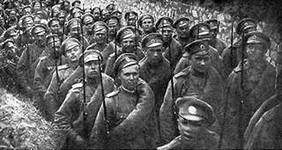 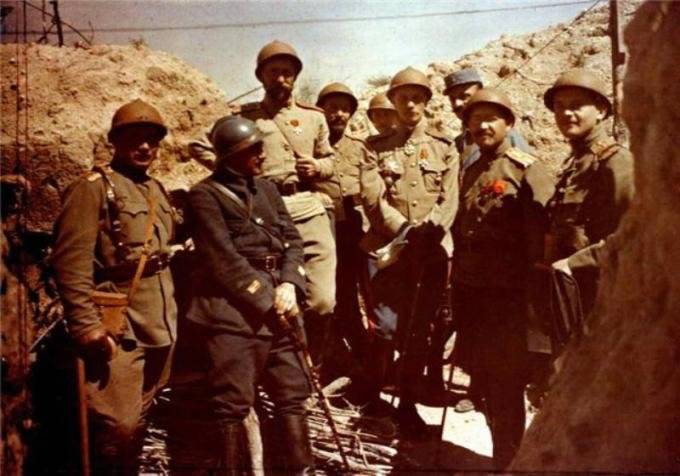